Menyusun Struktur Argumen
Pembahasan
01
03
02
Pengertian
Unsur Argumen
Kesalahan dalam Argumen
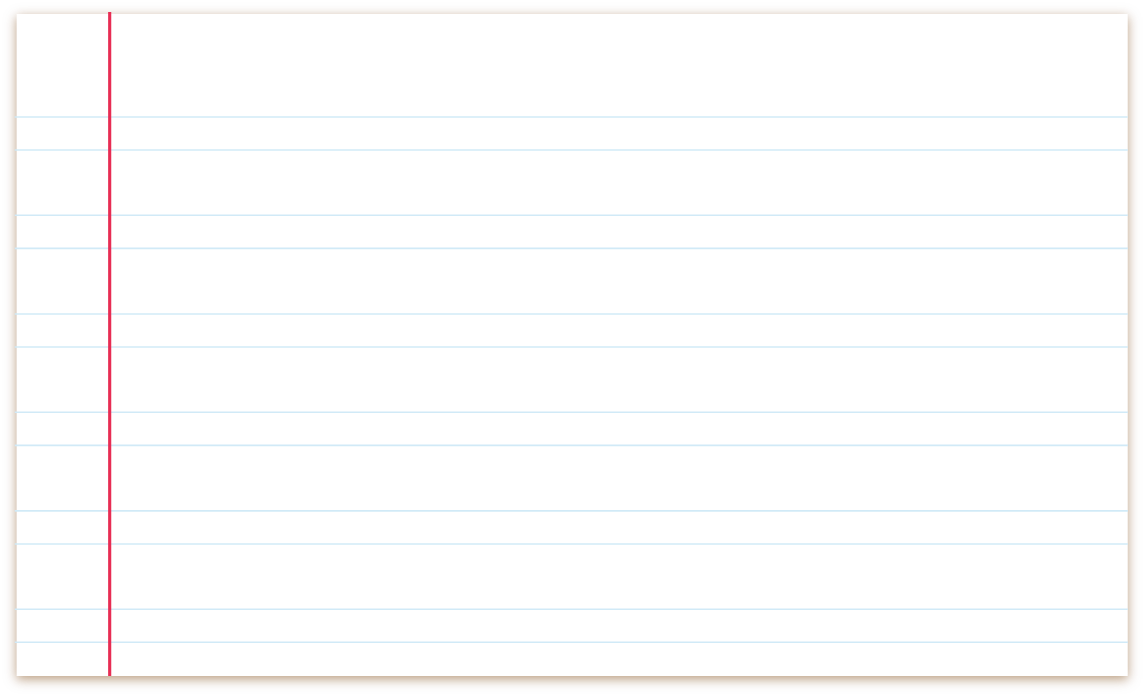 Pengertian Argumen
Pendapat tentang suatu gejala, konsep, atau teori dengan harapan dapat meyakinkan pendengar atau pembaca akan kebenarannya (disarikan dari Winarno, 2004)

Jadi, argumen adalah USAHA ANDA untuk MEYAKINKAN AUDIENS bahwa PENDAPAT ANDA BENAR
Unsur – Unsur Argumen
Mudahnya, unsur – unsur argumen selalu dibuat dengan LOGIKA FORMAL sebagai dasar
Logika formal  minimal ada 3 pernyataan
Pernyataan pertama : PREMIS MAYOR – pernyataan umum tentang hubungan 2 hal (A dan B)
Pernyataan kedua: PREMIS MINOR – pernyataan spesifik tentang hal baru (C) dihubungkan dengan (A)
Pernyataan ketiga: KESIMPULAN – mengaitkan B dengan C (Keraf, 1197)
Unsur – Unsur Argumen
Contoh
PREMIS MAYOR: Buah (A) akan Membusuk (B) 
PREMIS MINOR: Delima (C) adalah Buah (A) 
KESIMPULAN : Delima (C) akan Membusuk (B)
Bentuk ini dinamakan dengan silogisme
Contoh di atas adalah bentuk dasar, selalu ada beragam silogisme yang dapat Anda bentuk
Unsur – Unsur Argumen
Keterbatasan Logika Formal  Fokus hanya pada struktur argumen, tidak pada isi atau kebenaran dari pernyataannya

Maka, ada struktur lain dari Toulmin (Macmillan, 1992:100)
Unsur – Unsur Argumen
Menurut Toulmin (Macmillan, 1992:100) ada 6 unsur yang harus dipenuhi oleh argumen:
Grounds: data/informasi yang kita miliki dan dapat dijadikan dasar untuk membuat pernyataan
Claim: kesimpulan/pernyataan yang ingin kita ajukan, didasarkan dari grounds
Warrant: pernyataan yang menghubungkan sebuah claim dengan grounds yang ada
Backing: bukti – bukti pendukung warrant
Qualifier: pernyataan yang menunjukan besarnya kemungkinan claim
Condition for rebuttal: kondisi penyangkalan, pernyataan tentang pengecualian claim
Kesalahan dalam Argumen
Ad Hominem (menyerang pribadi penyampainya)
“Masih kecil, sok tahu!”
“Ya pantes dong, kamunya aja gak lulus sekolah!”
Slippery Slope (anggapan bahwa 1 hal kecil dapat berujung pada rantai konsekuensi besar)
“Jangan terlalu baik sama adik tingkat, nanti digampangin terus diremehin, yang ada dimanfaatin”
Red Herring (tidak berkaitan – gak nyambung)
“Positif Covid makin meningkat nih” | “Ya, yang penting jalan – jalan sore yuk”
False Dichotomy (hitam – putih)
“Kamu mendukung kesetaraan gender, kamu pasti anti-patriarki”
“Dasar cewek gak bener, pasti pulangnya pagi terus”
Tu Quoque (menyerang karakter, dianggap munafik)
“Saya risih disiulin” | “Alah, tapi pakaianmu seksi begitu, emang minta kali”
Kesalahan dalam Argumen
Strawman (memelintir ucapan)
“Ibadah itu tidak hanya yang sifatnya ritual saja, berbuat baik pada sesama juga ibadah” | “Jadi, kamu malas berdoa ya?” | “Loh, siapa yang bilang?” | “Itu buktinya, baik ke sesama itu ibadah, doanya mana?!”
No True Scotsman (pertahanan generalisasi – bukan golongan kami  cuci tangan)
“Kami adalah ormas bermartabat” | “Kemarin saya dipalak ormas kamu” | “Ah, itu  pasti bukan anggota kami”
Anecdoctal (menggunakan pengalaman pribadi untuk menyanggah, tanpa data)
“Covid gak bahaya tahu, gue nongkrong selama ini, sehat – sehat aja”
Appeal to Authority (benar karena tokoh yang bicara)
“Indonesia itu kebal penyakit karena warganya rajin minum jamu, guruku yang bilang, jadi pasti benar”
Personal Incredulity (tidak mungkin karena sulit dipahami)
“Kok aku bisa gak lulus tes sih, jangan – jangan ada yang iri terus aku dijampi nih”
Kesalahan dalam Argumen
Burden of Proof (memindahkan beban pembuktian ke khalayak)
“Dinosaurus itu kulitnya warna – warni tahu” | “Mana ada” | “Buktiin kalo aku salah, bisa gak? Kalo gak bisa, aku benar”
Appeal to popularity (benar karena mayoritas percaya)
“Banyak orang ngumpul di café, gak pake masker, sehat – sehat saja, Covid itu bohongan!”
False Cause (sebab dan akibat tidak berkaitan)
“Aku yakin nilaiku jelek karena si Z” | “Kok bisa?” | “Waktu ujian, dia duduk di sampingku” | “Lah”
Circular Reasoning (ide awal menjadi kesimpulan, tanpa bukti)
“Mahasiswa selalu salah”| “Mana ada”| “Ada, mahasiswa selalu salah di mata dosen”| “Nggak juga, tergantung itu semua”|”Karena mahasiswa selalu salah”
The Fallacy Fallacy (dianggap salah hanya karena kesimpulanya)
“Paling aman tuh di rumah aja tahu, bersepeda kan juga susah physical distancing” | “Kata siapa?” | “Youtuber X” | “Bye, appeal to popularity, argumennya cacat”
Latihan
Buatlah argumen mengenai isu yang menurut Anda menarik! (minimal 300 kata)
Buatlah contoh – contoh dari kesalahan argumen, masing – masing 2 contoh!